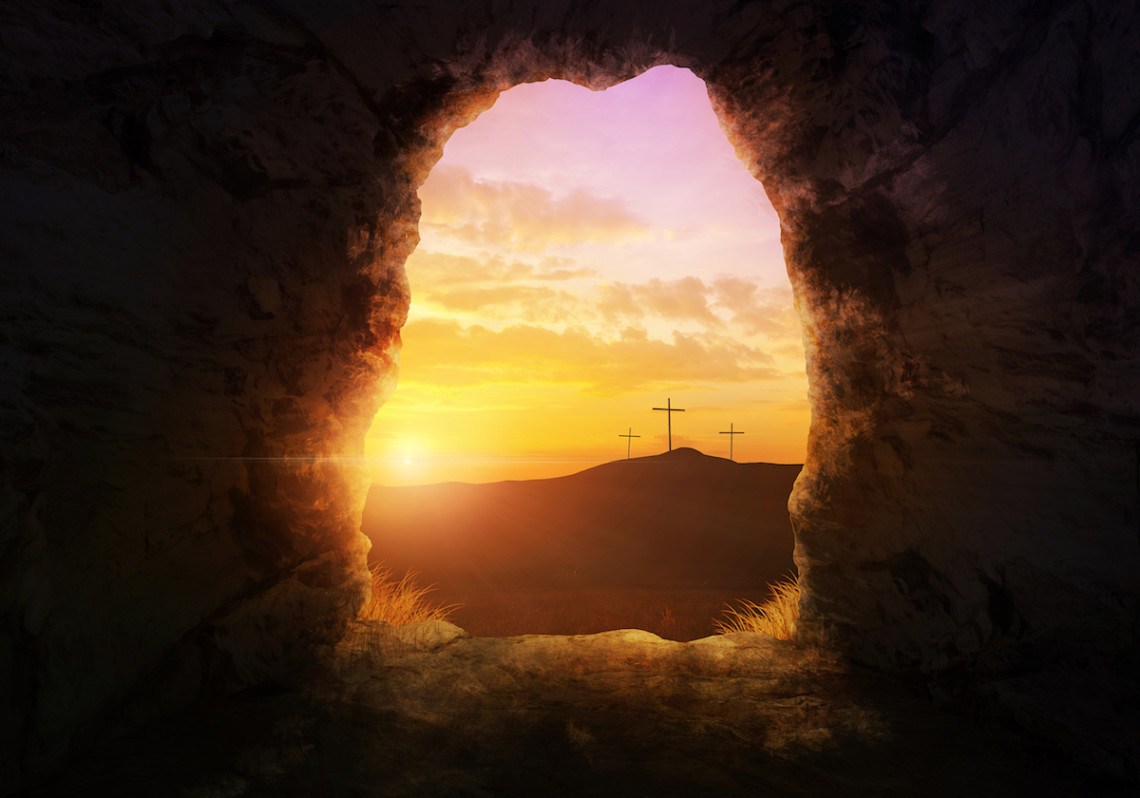 1 Corinthians 15:12-19
HOPELESS
O  R…
HOPEFUL
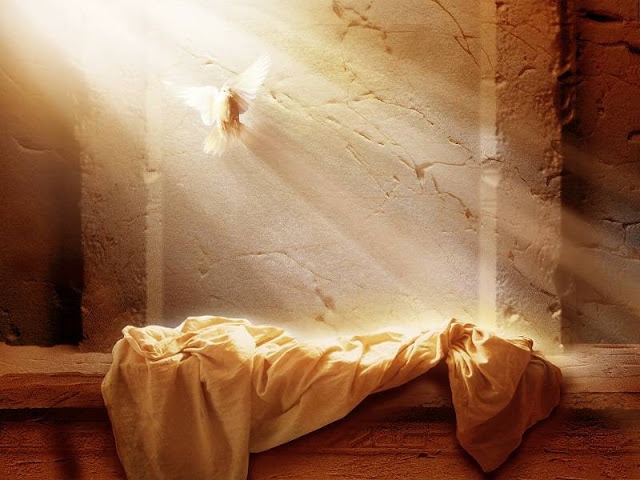 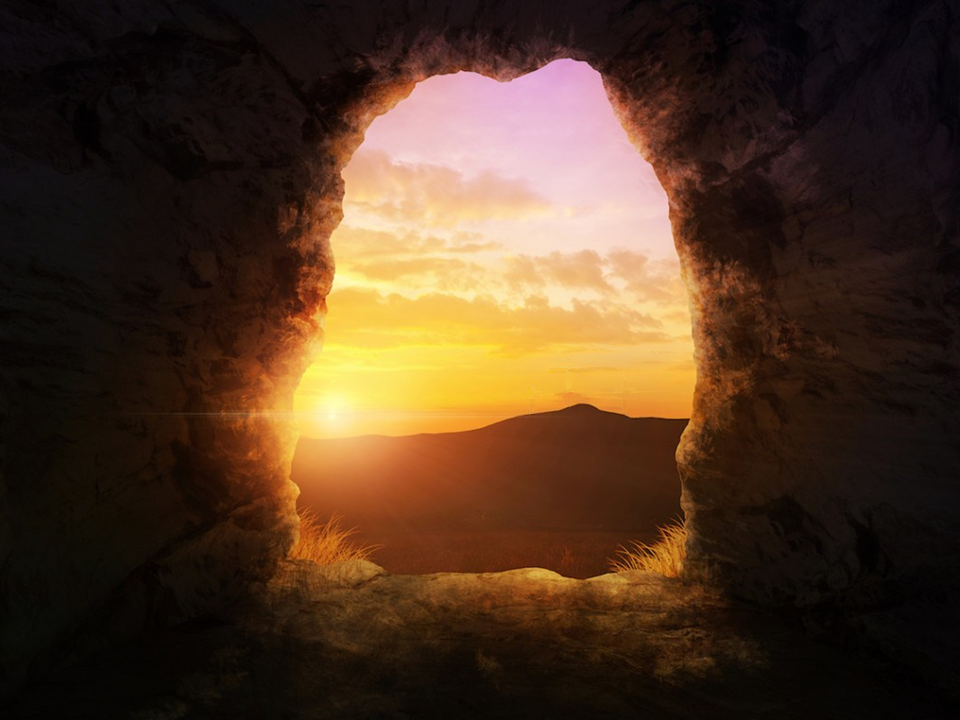 Easter is about
HOPE!
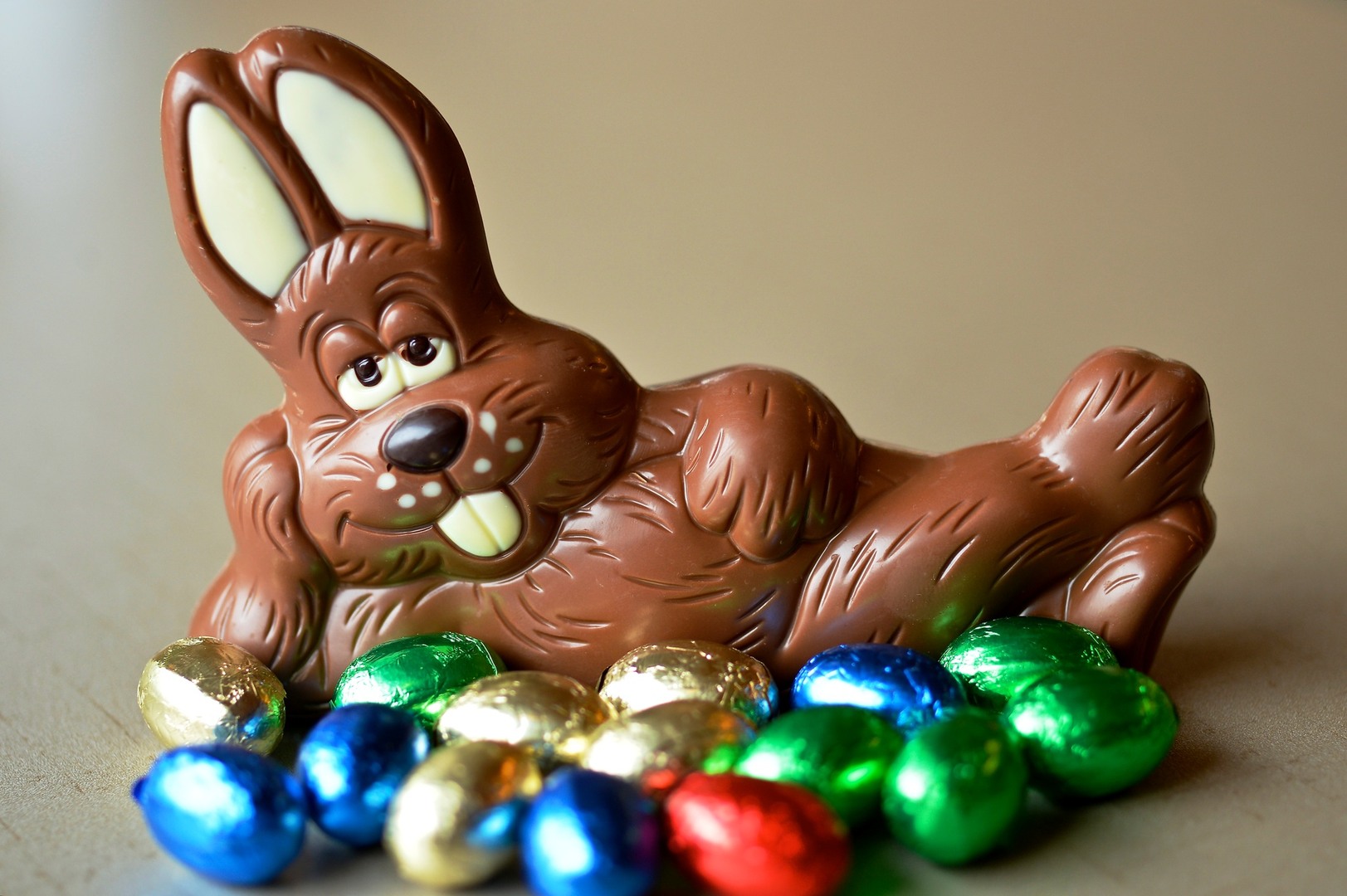 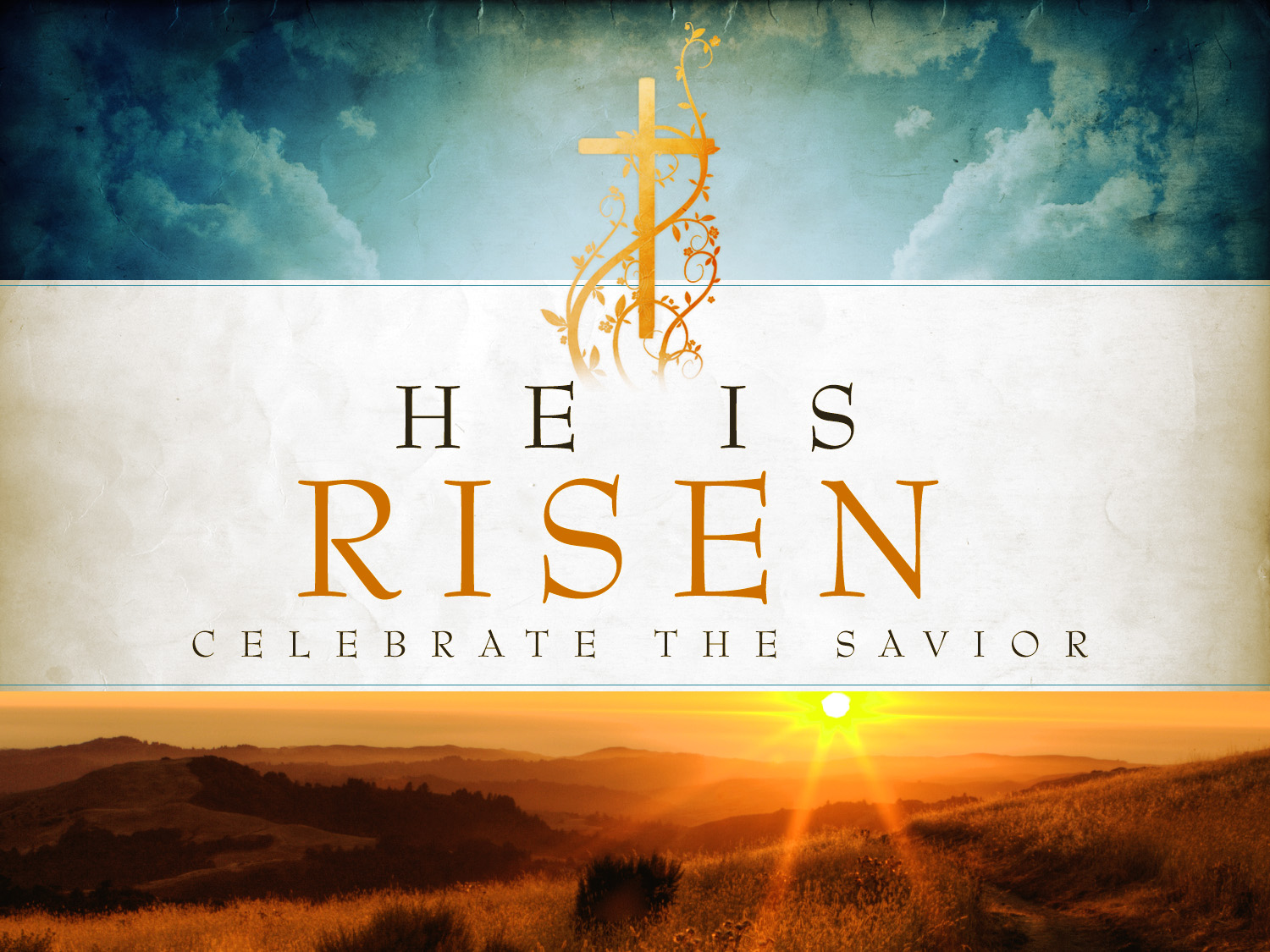 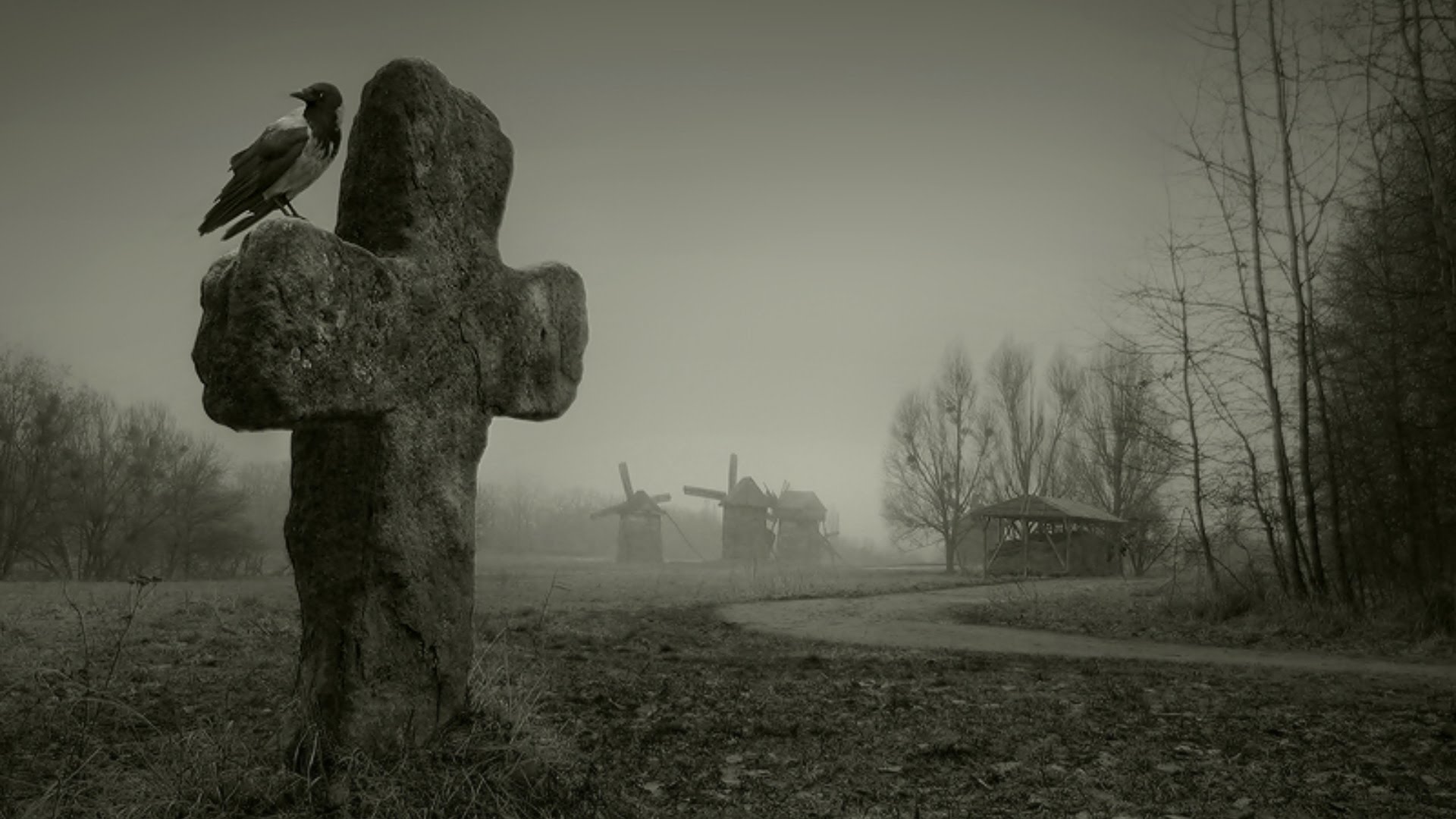 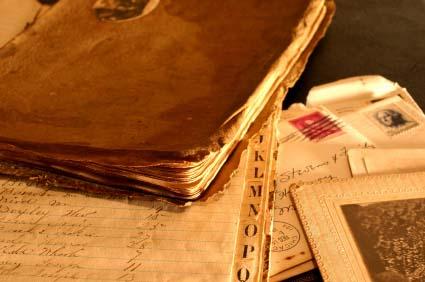 Jesus existed, 
Jesus of Nazareth, was crucified.
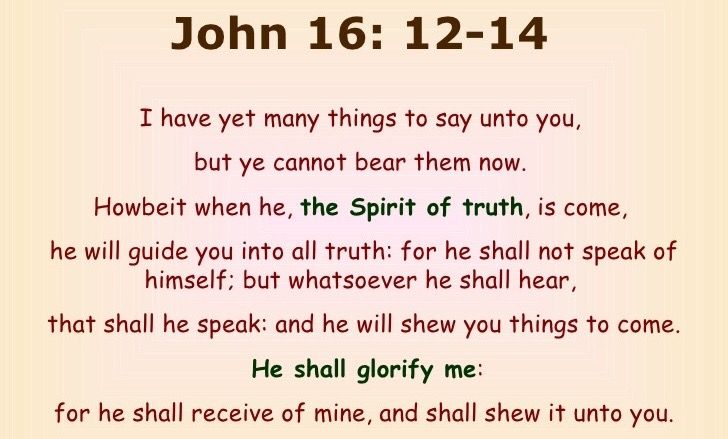 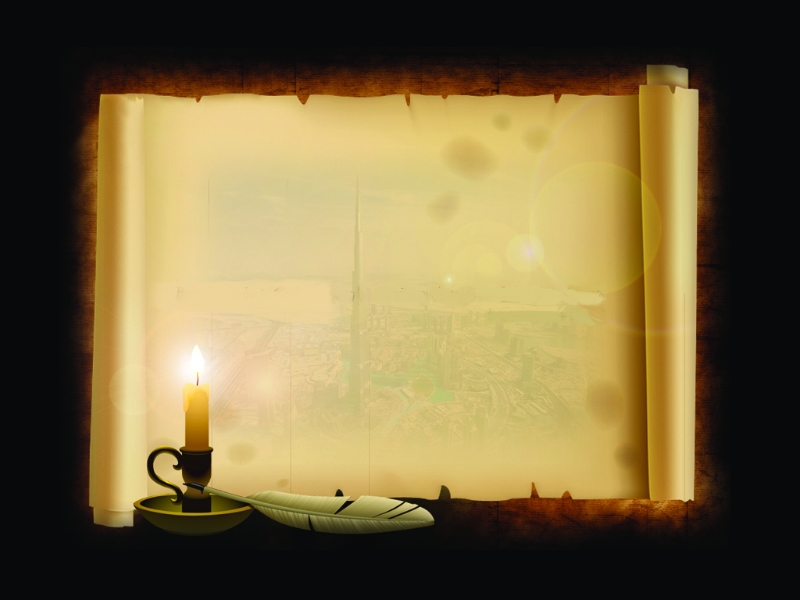 “If in this life only we have hope in Christ, 
we are of all men 
the most pitiable”

                     1 Corinthians 15:18
THE PURPOSE BEHIND 
  THE DEATH OF JESUS
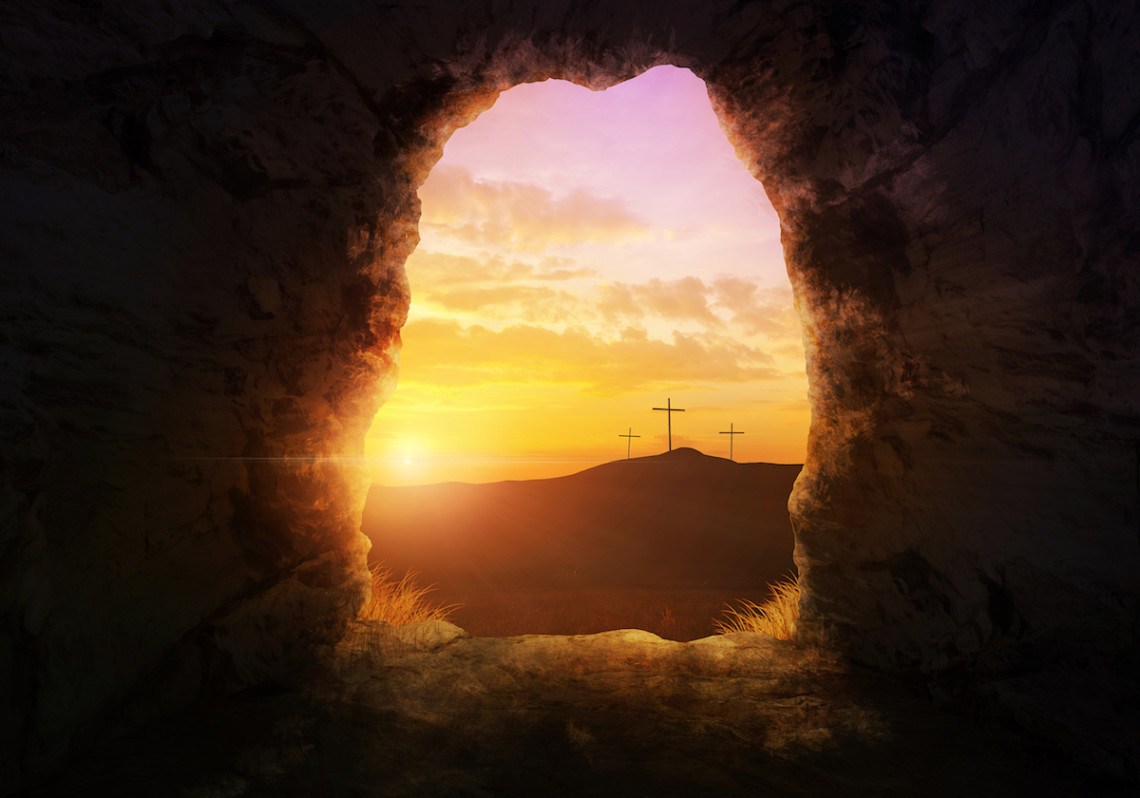 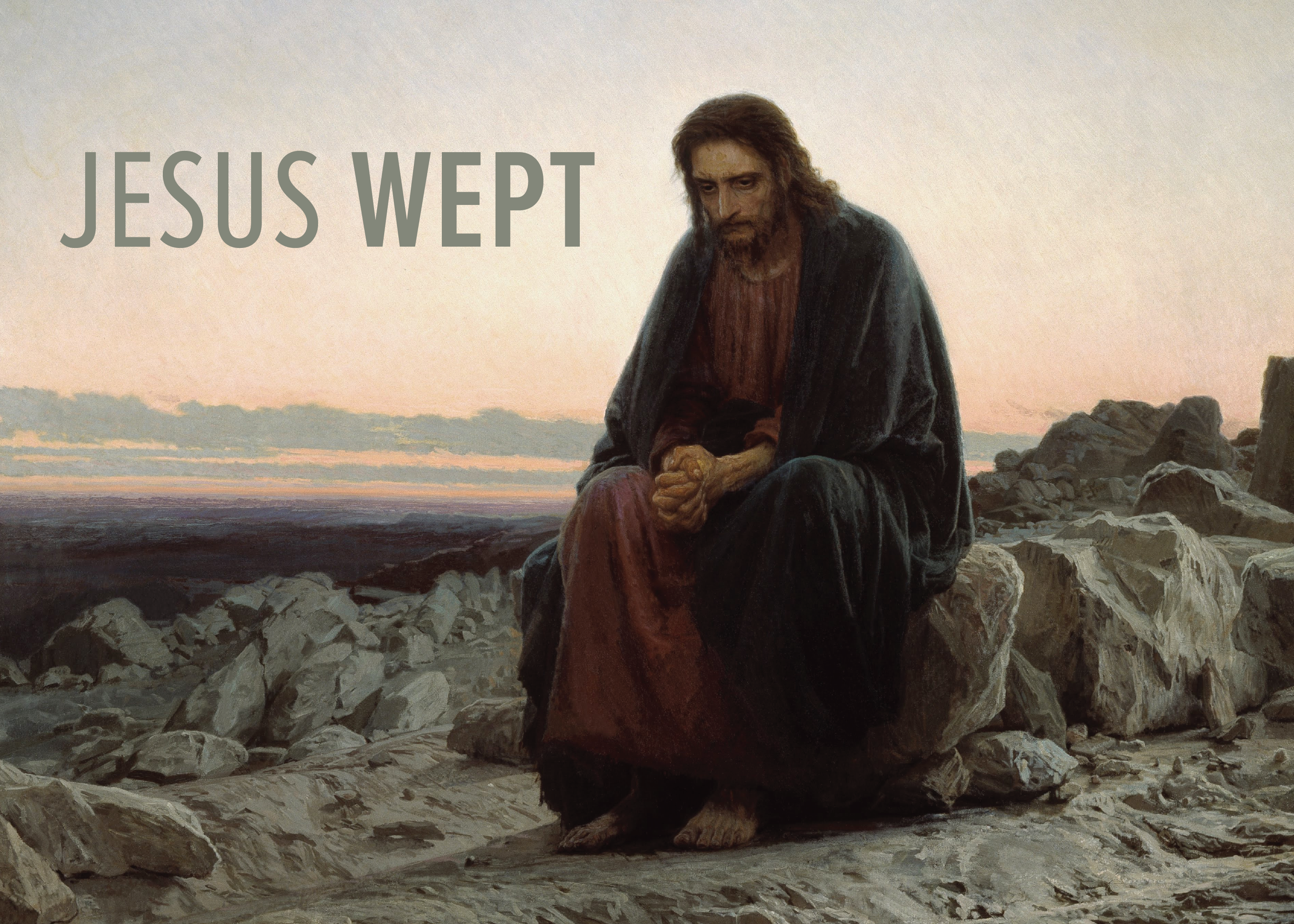 WHY?
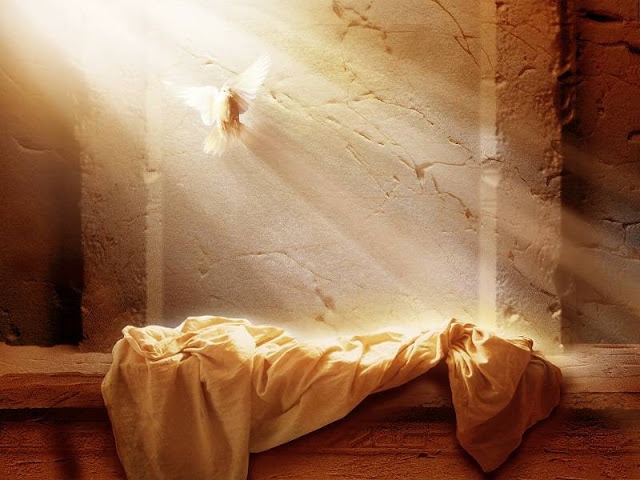 Genesis 2:16-17 (NKJV) 16  And the LORD God commanded the man, saying, "Of every tree of the garden you may freely eat; 17  but of the tree of the knowledge of good and evil you shall not eat, for in the day that you eat of it you shall surely die."
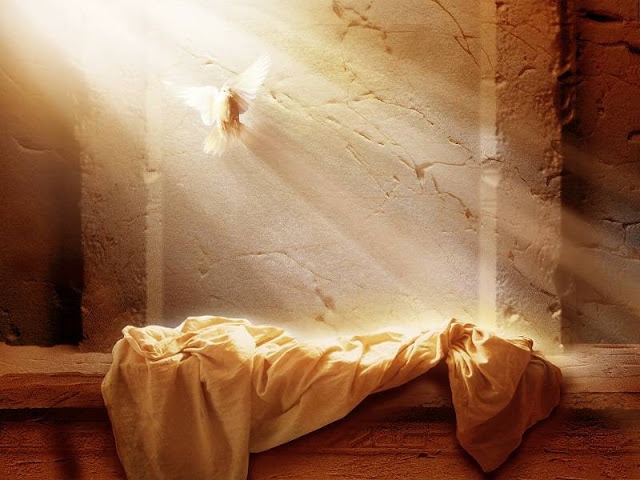 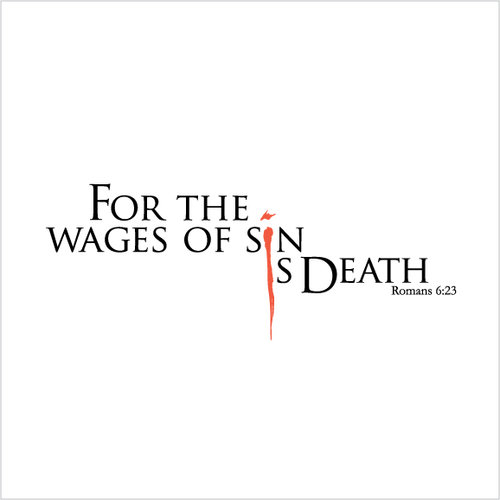 2. What Jesus said about
Death and the Resurrection
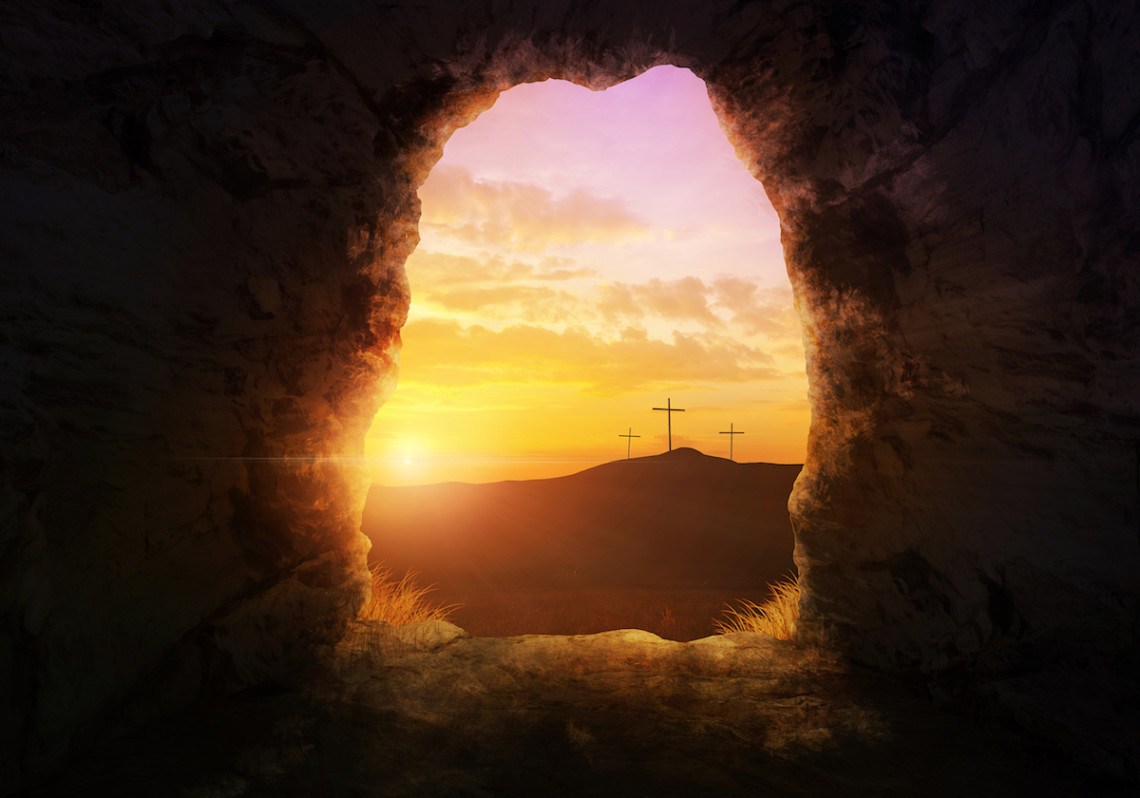 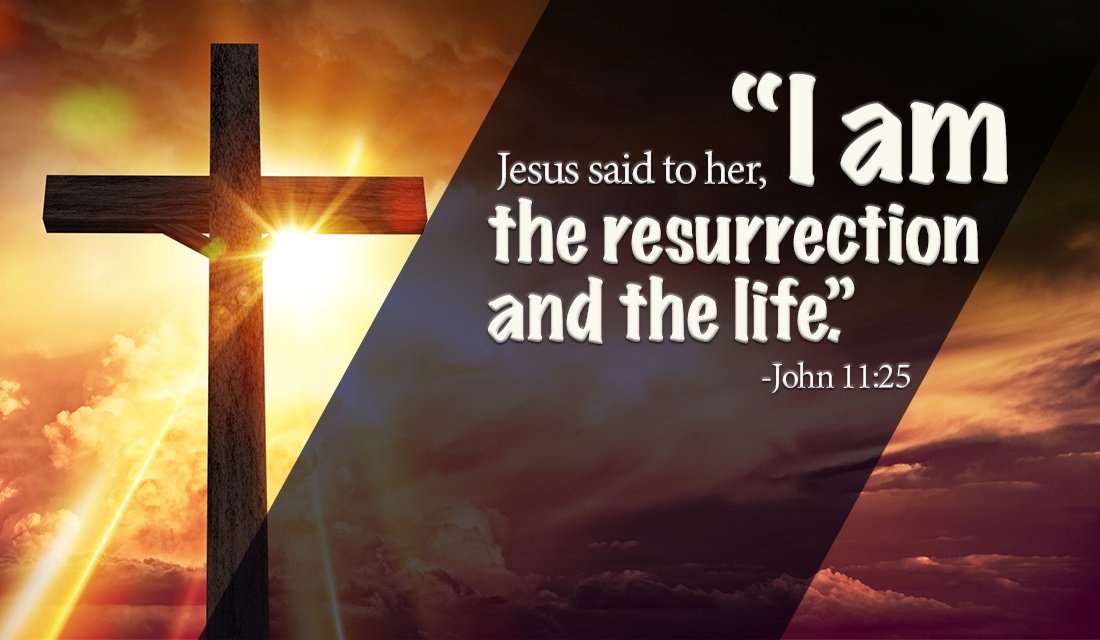 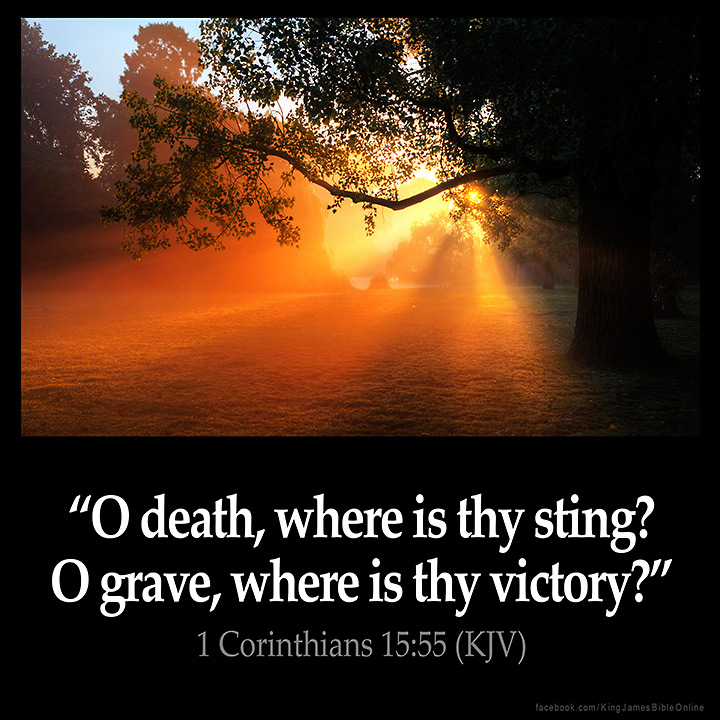 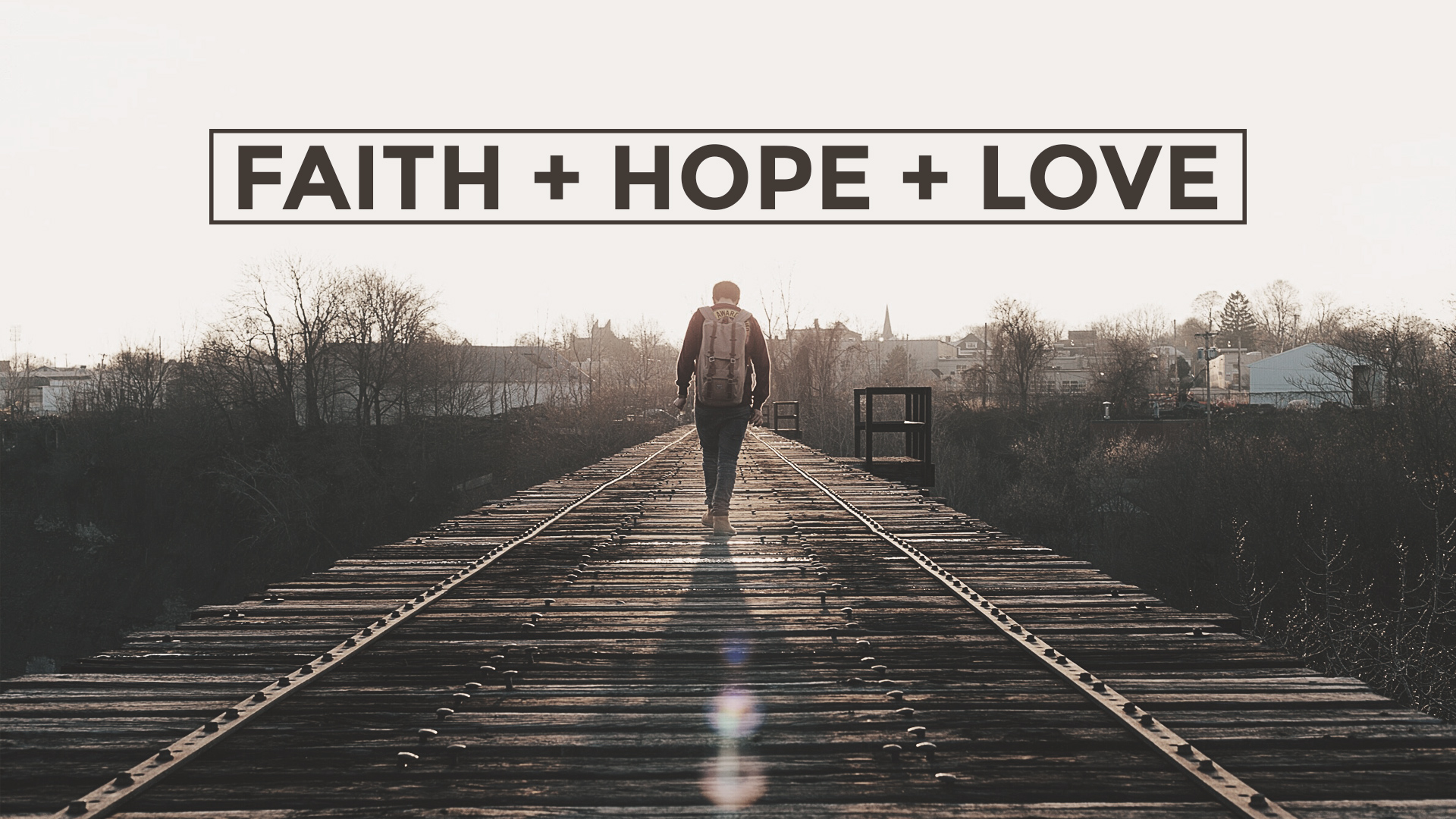 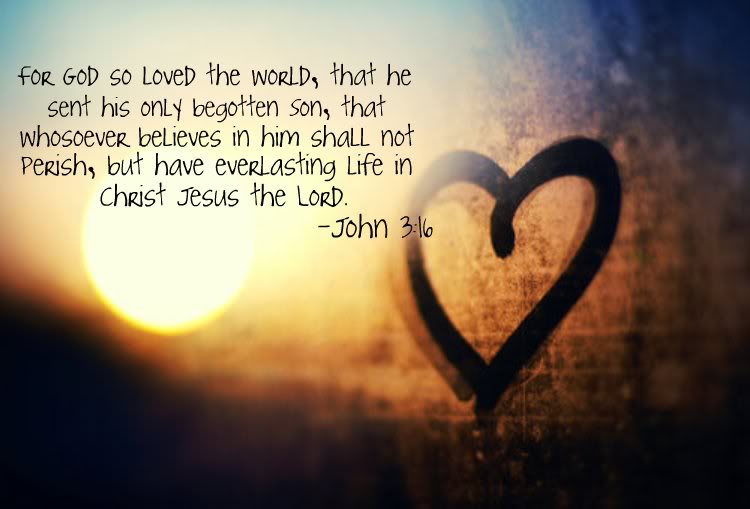 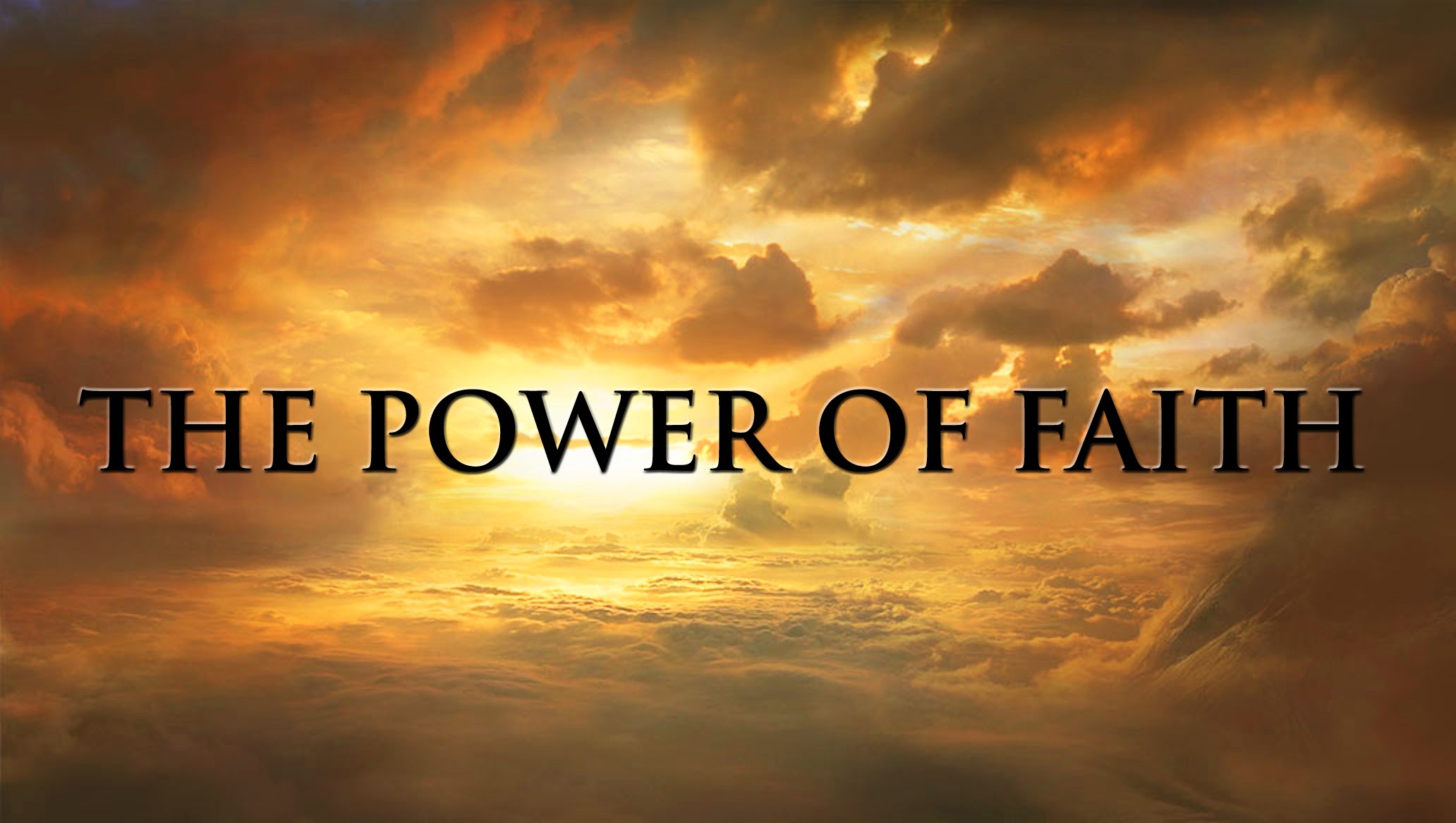 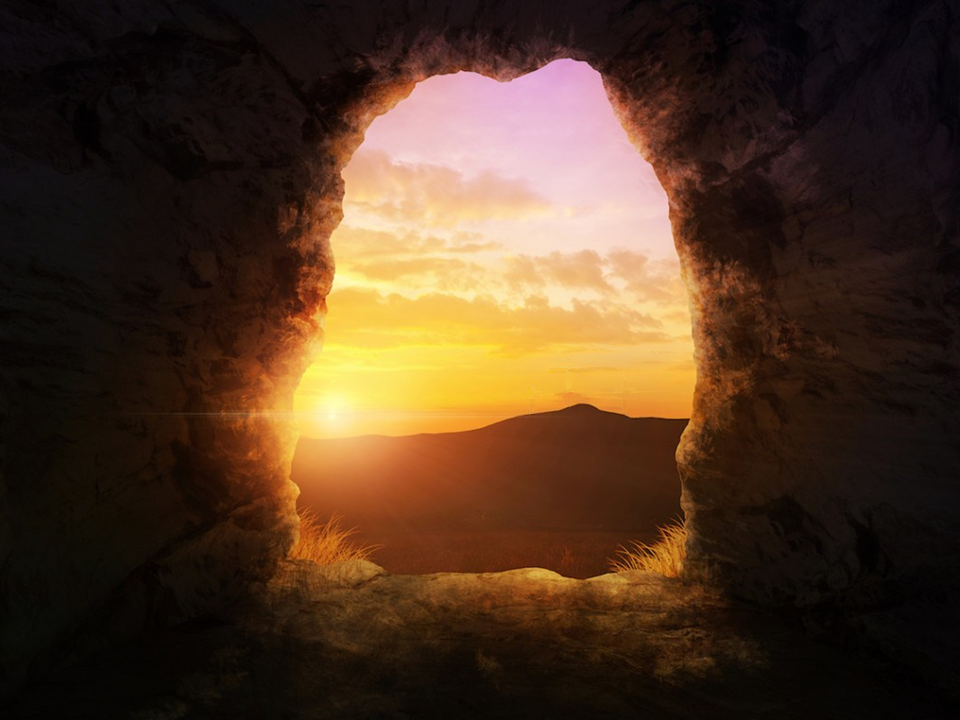 3. The Message
of Easter
Death is not
The END!
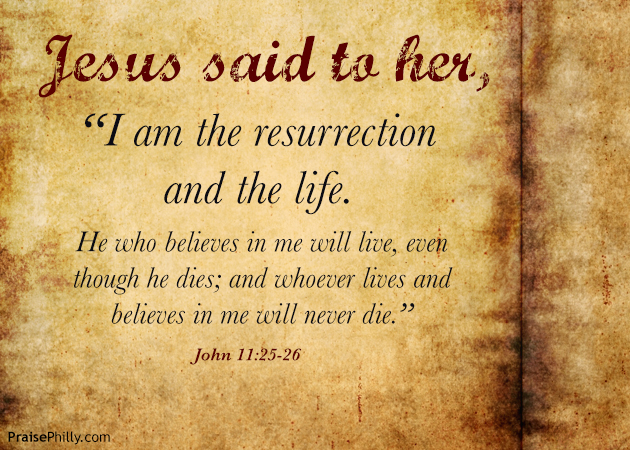 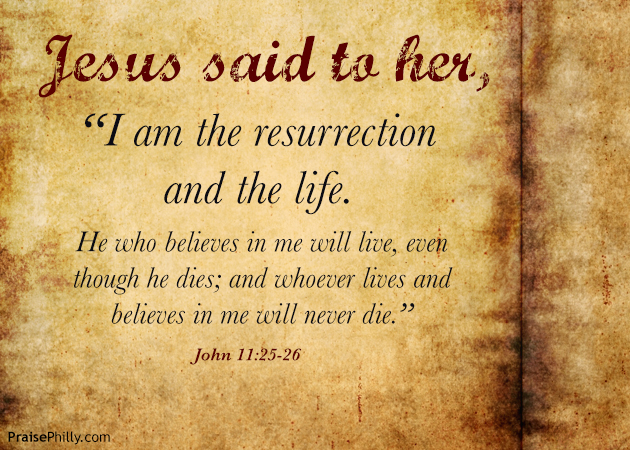 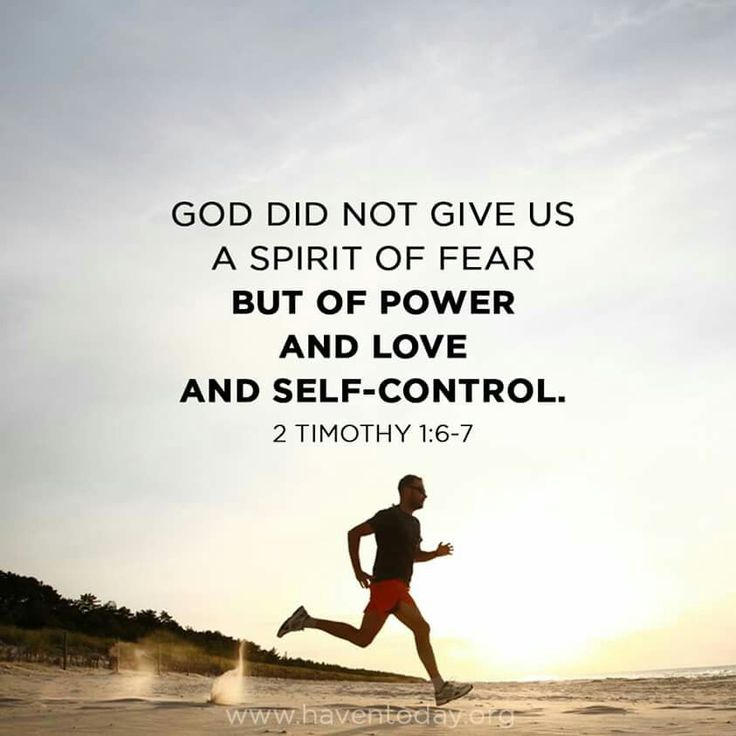 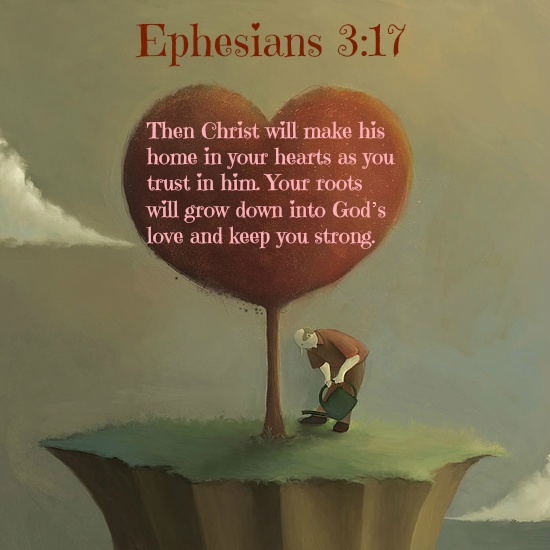 Easter is about Christ in your Heart!
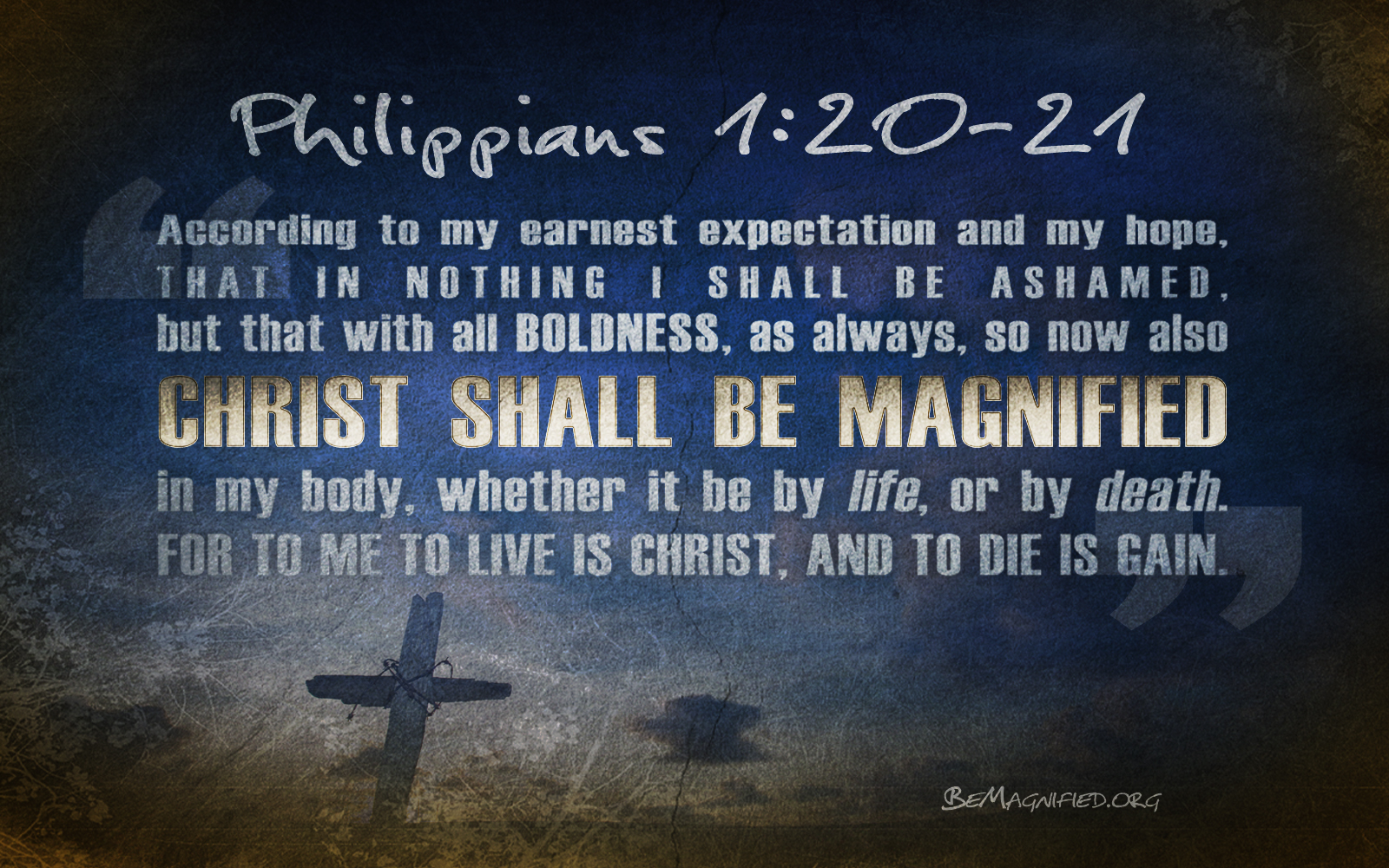 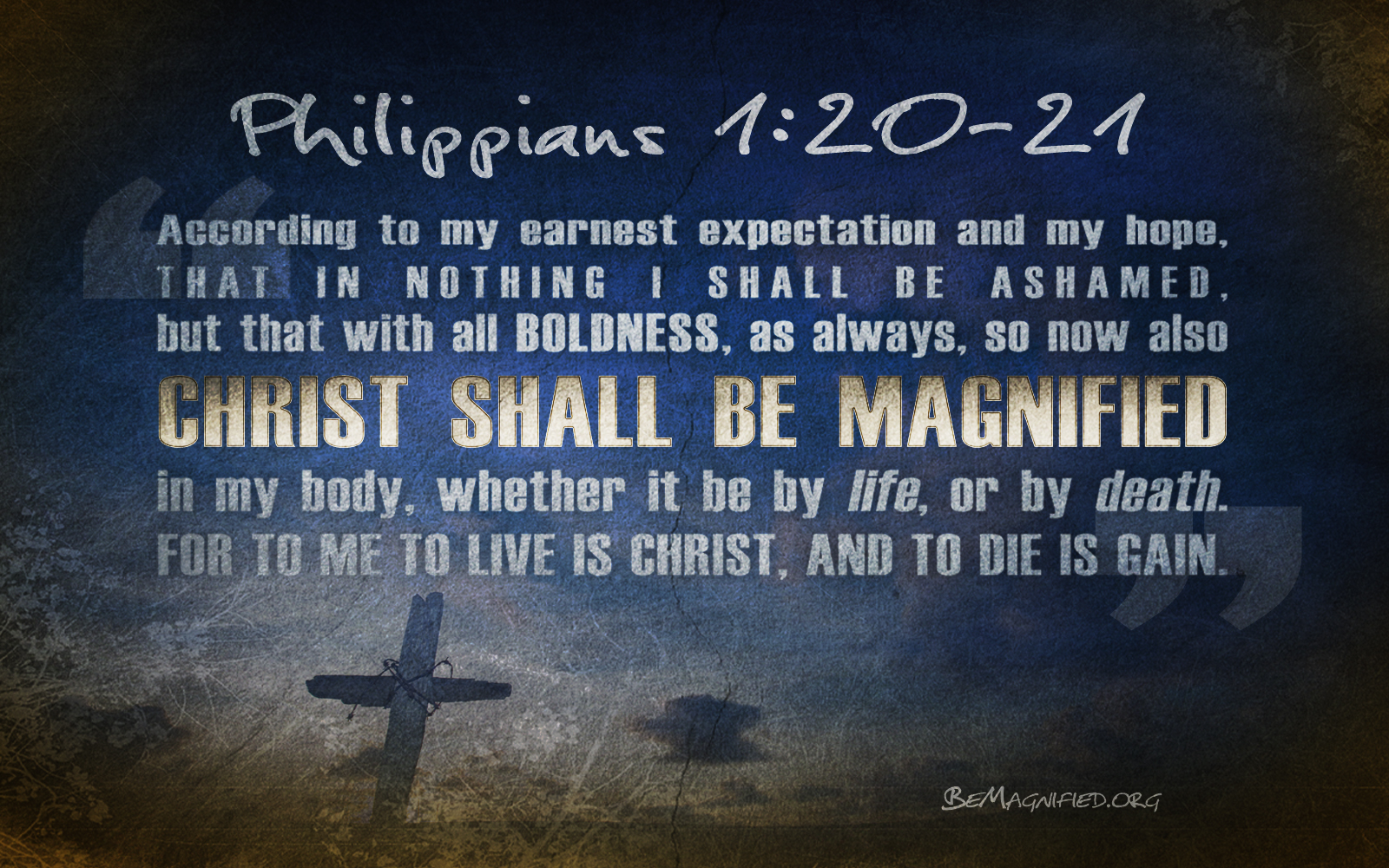 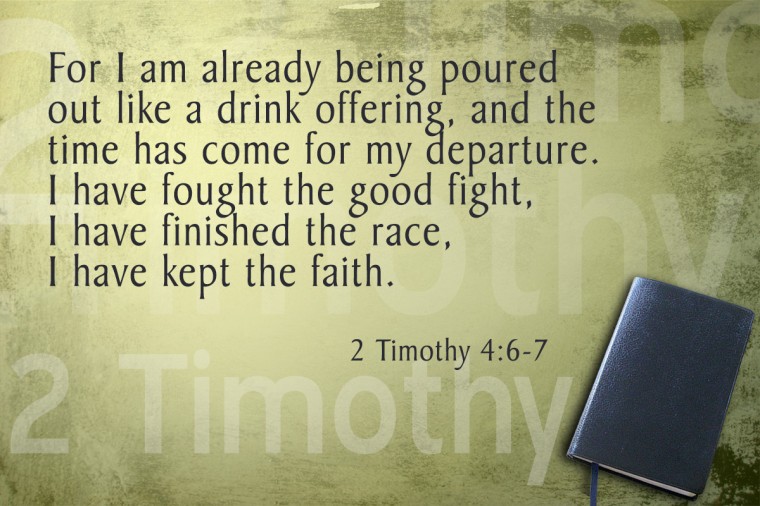 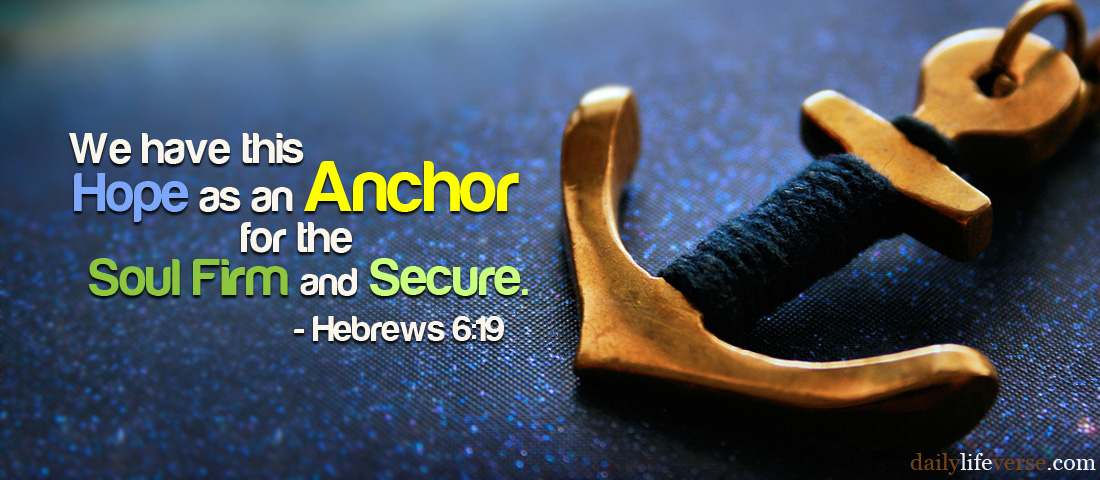 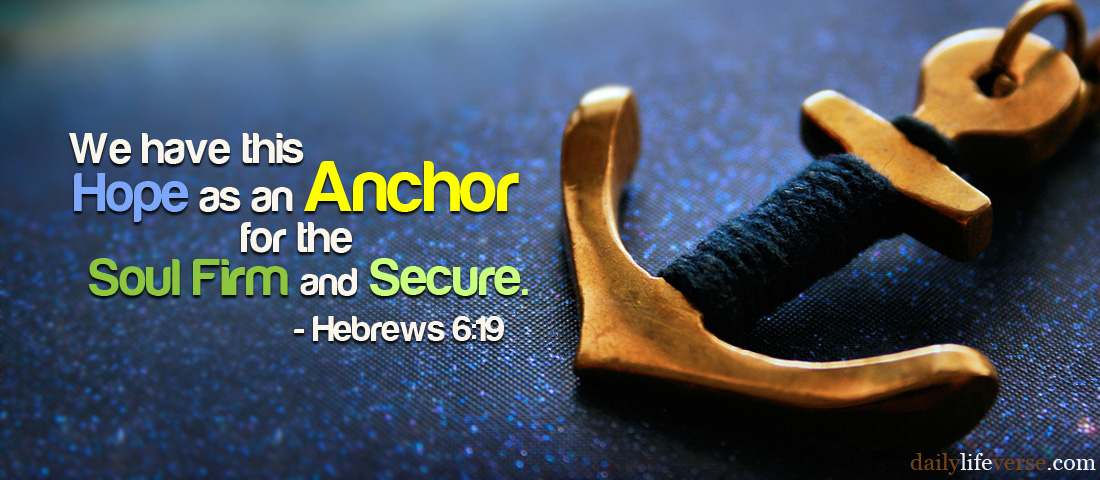 “The cable of faith casts out the anchor of hope and lays hold of the steadfast rock of God’s promises.”
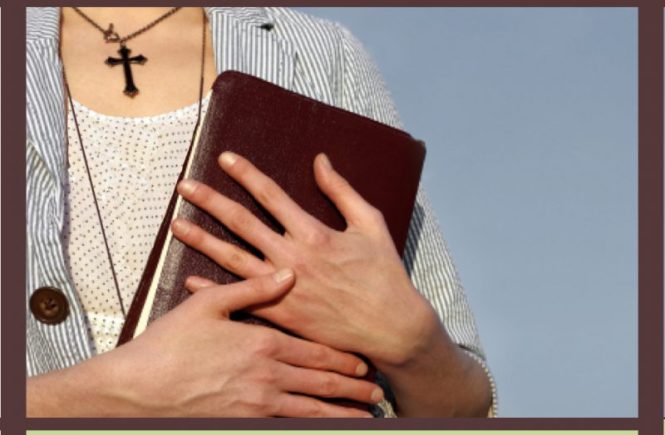 1 John 3:3
“And everyone who has this hope in Him purifies himself, just as He is pure.”
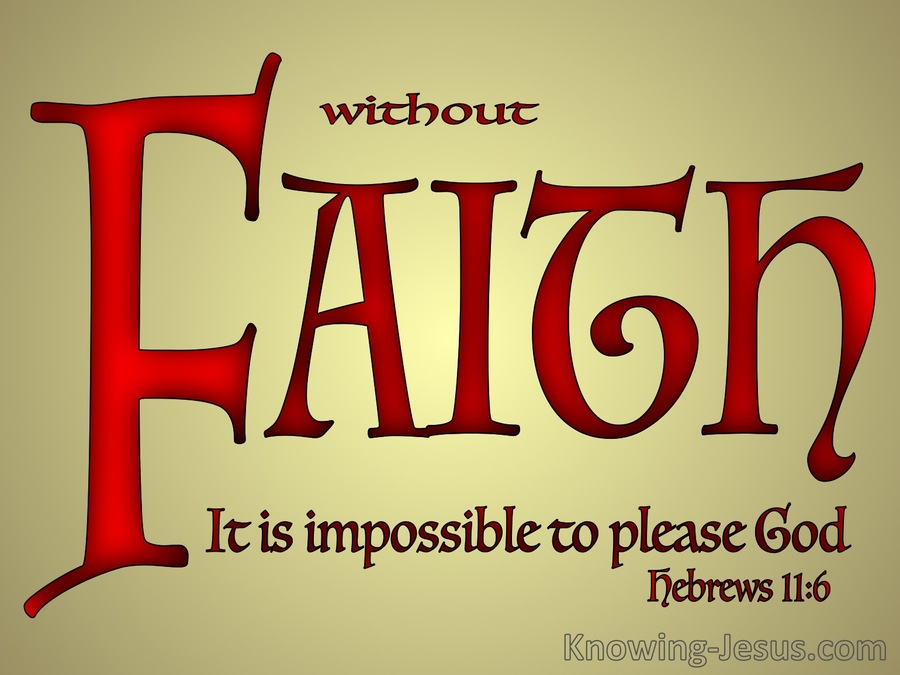 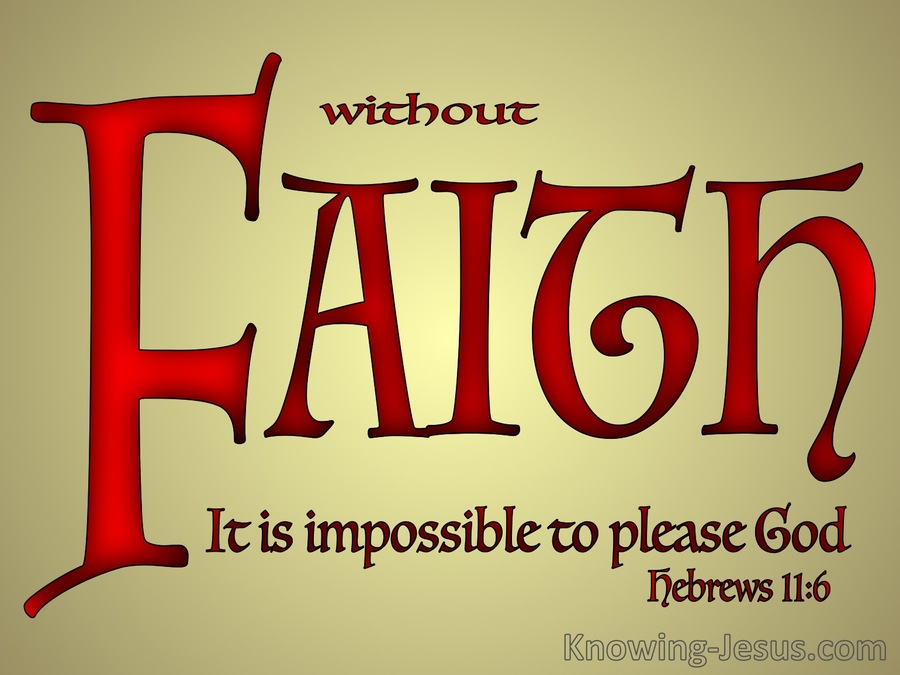 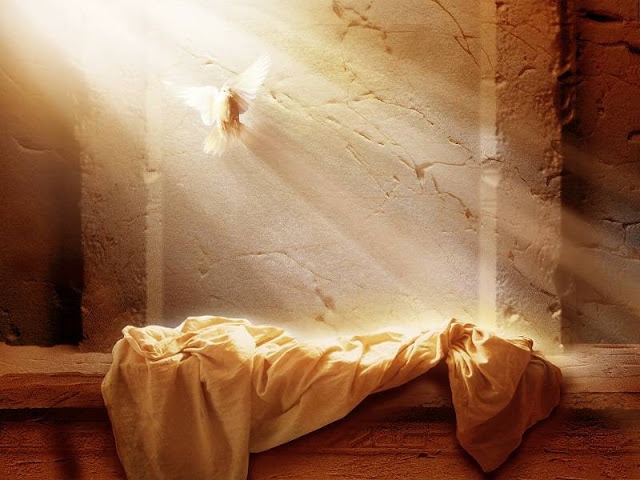 HOPEFUL
O  R…
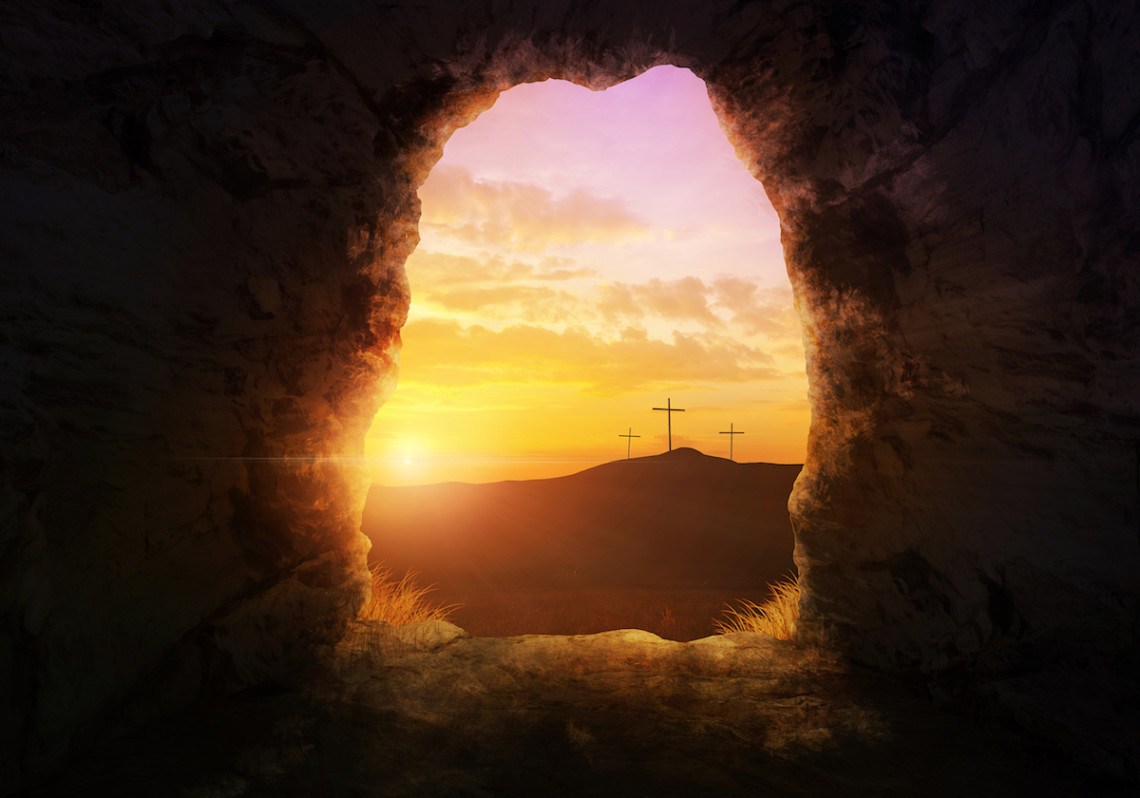 HOPELESS